Professor Interviews
Academic Expo Project
CSG FYE CLASS
Dr. Sarah KendigSociology
How has the job compared to what you expected from it?
In an academic position, you’re meant to split your time “on the clock” evenly: 
30% teaching
30% service to the college/ department
Time spent on committees and performing duties
30% research
Analyzing data, writing papers, etc.
“Managing your time can be difficult”

Dr. Kendig’s passion lies in acting as a mentor for students, and so she puts lots of her time into teaching and serving on committees

A work week is usually 50 hours, between teaching students, serving on committees, filing paperwork, assisting grad students, and attending to her own research.

There isn’t really a 9-5 option, meaning that the hours are extremely flexible.
How prepared for the position do you feel school has made you?
As far as research skills go, Dr. Kendig feels that school has prepared her extremely well.  
Sociology was not her original major in college- in fact, she didn’t take a single sociology class in her undergrad courses. 
An internship allowed her to realize that it would be a much better fit for her personally. She saw how much bureaucracy was involved in the business world, while also learning of her passion for the subject.
Her grad program and the 3 additional years spent studying in Austin, TX  made for excellent preparation that she feels she might not have gotten otherwise.
How much of the skills you actually use day-to-day were picked up on the job/ learned through experience, rather than taught to you?
“School doesn’t really prepare you for the service side and … mentorship role” 
 
Things like class management, covering difficult topics, dealing with controversy, and making sure that everyone feels safe during discussion (very important things in a sociology class) needed to be learned via real world experience.
She came into the position very familiar with the  research skills needed to succeed as a professor, largely because of her post-doctoral fellowship which allowed her further and more in-depth study
How much independent research do you actually get to do?
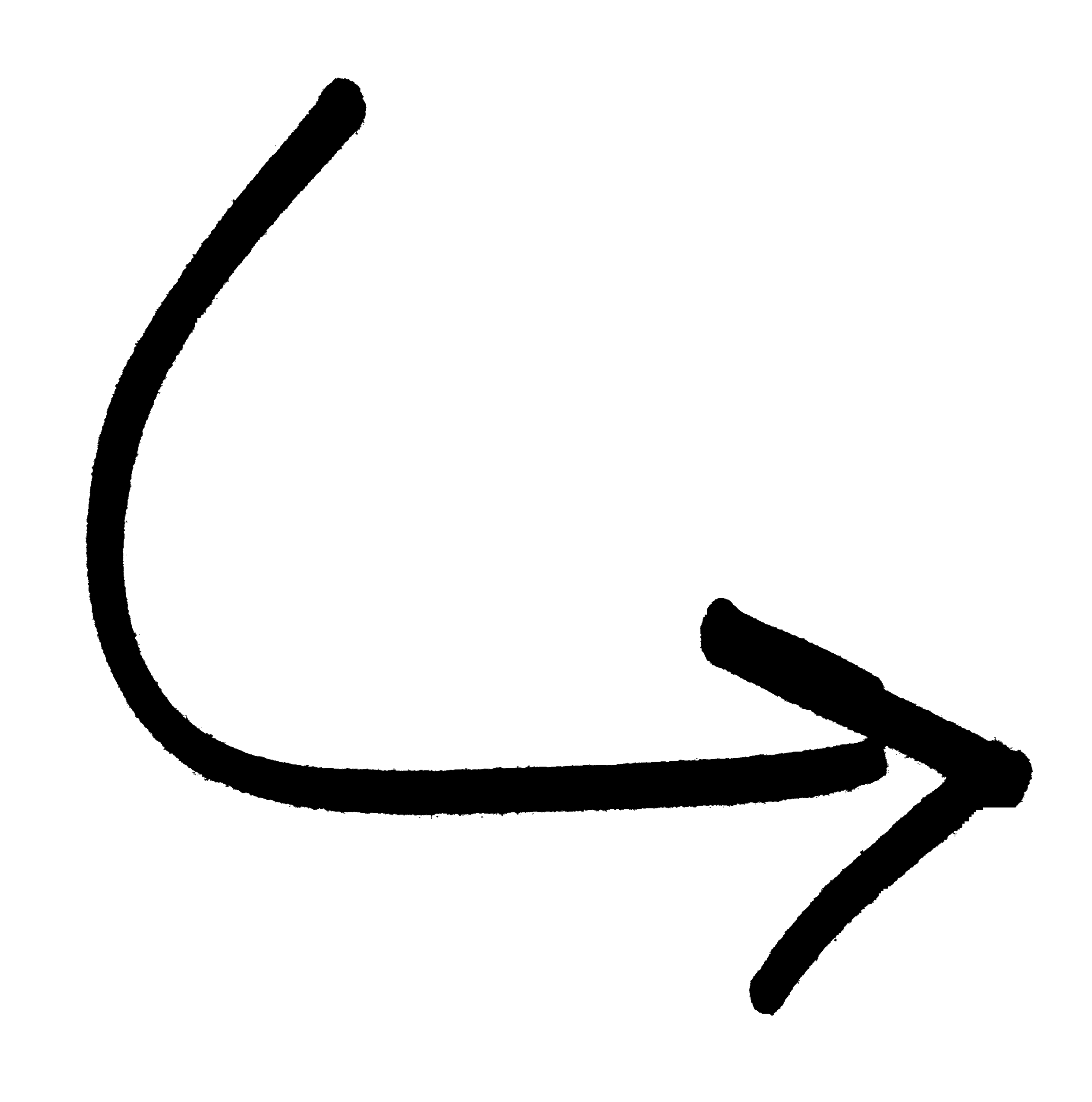 If you want to do a lot research, go to a research university.  You need have peer-reviewed work published before you apply, and you only teach about 2-3 classes a semester. Small liberal arts colleges have little research obligations, and colleges like AState fall somewhere in the middle.
The saying here is “publish or perish”, in that you are required to have peer reviewed research published each year to continue employment.
The amount of research you do depends on the type of school you teach at. Dr. Kendig doesn’t get to do as much as she’d like, but she does lots of mentorship because she enjoys it.
Do you feel properly compensated for your time and effort?
You don’t make a lot of money in Social Sciences. Dr. Kendig’s friends who have Federal (like census research and public policy) and applied research jobs (like marketing and human resources) make more money than those in academia. 
You’re paid enough to live, which can go a long way in a less expensive area.
“This is a job you do because it’s your passion”
Dr. Gina HogueHistory
Has a Bachelors in Science of Education
Did not go with original plan
Gets joy out of helping students 
Salary was not the reason she chose her major
Dr. Gina Hogue originally wanted to be an accountant or engineer. She attended college at Arkansas State and obtained her Master's degree; and got her doctorate at the University of Memphis.
For this project, I decided to interview Dr. Hogue. She was a great person to interview. She told us an interesting story about how she wanted to be a math major but then changed her mind to history. Dr. Hogue thought that History could be a chance to learn new things everyday and she used “finding x all day” as an example as to why math would not be her top pick. She thought that solving the same types of problems would be repetitive and it was not something she would want to keep doing.  Dr. Hogue attended Arkansas State for her undergraduates and University of Memphis for her graduates. This is also what I wanted to do so I asked some questions about it that I thought would be beneficial to me.
Dr. Hogue told us an interesting story about her sister. Her sister pushed her to take classes in the summer before the fall semester so she could learn the school a little better. Her sister also pushed her to take these classes early so she could get a head start. This was beneficial but also made it harder for her during college. 

Dr. Hogue has been a History teacher for 37 years. She has enjoyed working in this field, and one of her favorite things about it is helping and working with students everyday. Although she did not enjoy teaching 7th graders in the afternoon.
Dr. Hogue taught history in high school before she came to the university. She got a temporary job at the University at first, the Nettleton School District only allowed her one year off and her temporary job at A-State was for 2 years. She resigned so she could teach at the University and she does not regret it. She did go back to high school to teach for a little while, then shortly after came back to the University as a History Instructor.  

When choosing her job occupation, she did not worry about her salary, she does not regret where she went to college, and if she could go back and change anything she would not.
Ms. Natalie GatlinSocial Work
Started out in a Psychology Major and Business Minor
Changed her major when she was a Junior to Social Work
She was out of school for sixteen years before coming to Arkansas State for college
Specialized in child welfare and substance abuse disorder
Long hours, secondary trauma are some negatives she has experienced in the job
What I Learned
Things do not always go according to the plan, and that is okay 
Find a job that brings me joy, and it won’t feel like work
Making connections is a vital part of college that makes life after easier when it comes to finding jobs. 
Be open to new things 
There can be very hard things in child welfare such as second hand trauma that needs to be taken into account
You will not always go right to where you want to be, it is a journey that you have to take
For our project, we decided to interview Mrs. Natalie Gatlin. She told us a story about how she graduated high school in 1986 and didn’t go to college until 2002. She was originally a psychology and business accounting major, but overtime, she changed to social work her junior year. After graduating with her bachelors in 2005, she went back and earned her masters in 2012. Over her many years in college, she only attended Arkansas State despite having other opportunities to move away in order to further her education.
Mrs. Gatlin told us about her struggles going back to college after taking such a long break. Her main struggle was that, due to her father being in the military, she had to move schools 11 times before she graduated high school. Because of this, she never managed to maintain a strong English background in order to write the essays required for her college degree. Fortunately, ASU had the Writing Center where she ended up spending countless hours each semester. 
Mrs. Gatlin has enjoyed all of her years as a social worker but does say it has the downside of having to see so much trauma and go through second hand trauma. Despite this, her favorite thing to see is the reunification of family after children go through foster care or seeing someone with previous substance abuse end up successful in life. 
Although she did consider her children when accepting her job, salary has never been a concern, and she would not go back to change any of her past.
Dr. Della WintersCriminology
Background Information
Originally from Ohio where she spent her time working in higher education and being a social worker for 5 years.
She later moved to Tennessee to get her Phd.
She finished her Phd in the spring, and gained her degree in sociology. 
Her area of concentration is criminology.
Interview Questions and Answers
When interviewing Dr. Winters, I asked a few questions one being,“Why did you choose this field?” Her response was, “It’s related to the fact that I used to be a social worker, and I believe that social workers have a big influence on people’s lives. I knew that I wanted to be the person who was out getting information that can be used to change laws, and policies so that social workers aren’t being asked to uphold laws and policies that don’t help the people they want to help.”
Another question that was asked was, “ If you could change to any other field what would it be?” Her response was,” The first one would be film studies because I think that I really like visual art, and I like photography and I think that they do so much work, reach so many people,  and they convey these really amazing messages. My more practical answer would be a middle school teacher.”
The last and final question I asked her was, “What is any advice that you have for future criminology and sociology majors? ”She began by stating she had three pieces of advice and they were, “ Networking is key, meet with your professors and meet with people in the community. One of the best ways to set yourself up to get a job or find out what you actually want to do is to go out and get some experience. The other thing I would say is it’s a journey.. we are all on a journey. I think that having a curious mind, asking questions, and entertaining ideas that are different to you can be really helpful. The last piece of advice is to understand that we are all on a very long road together.”
As I wrapped up the interview, I asked two of my favorite final questions. The first one was,“What are some pros and cons of working in this field?”Dr. Winters stated that, “ One pro is that the criminal justice system does value expert opinion and research. A con would be, depending on what you study, it can be extremely emotionally difficult and taxing. I am studying with real people who are sitting in jail right now, like that’s their life right now.”
Sheriff Kevin MolderCriminology
Ever since he was 9 years old he wanted to be in the criminal justice field
Started out as a jailer at the Craighead County Jail
Got his degree in criminology while working as a jailer
His work as a jailer as well as the knowledge he acquired while getting his degree further pushed him into going in the field
His tasks from day-to-day are always changing
Mostly deals with making sure the department is continuing in a direction that he sees fit
Problem solving is a major component of his job
Keeping a positive outlook on society
Sees the worst of people everyday but doesn’t let that change his view of society
Time-Consuming
When he is off of work, his phone is always on and he always answers it
Treasure the time you do get with your family and friends
Can be tough mentally
Try to destress when you go home
Most useful skills for the job - Communication and descalation